FET Biasing
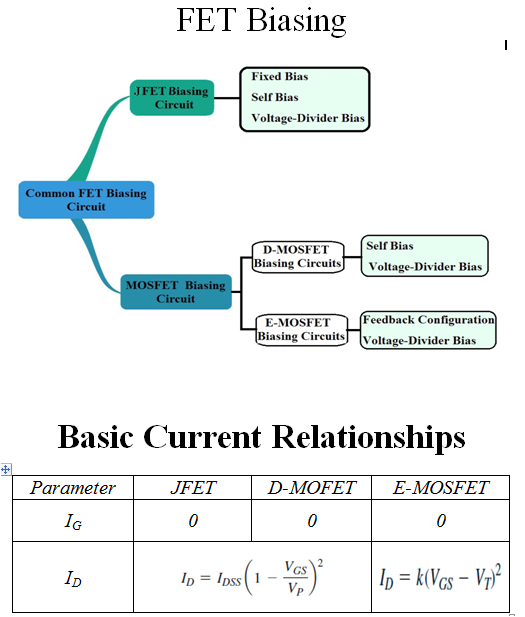 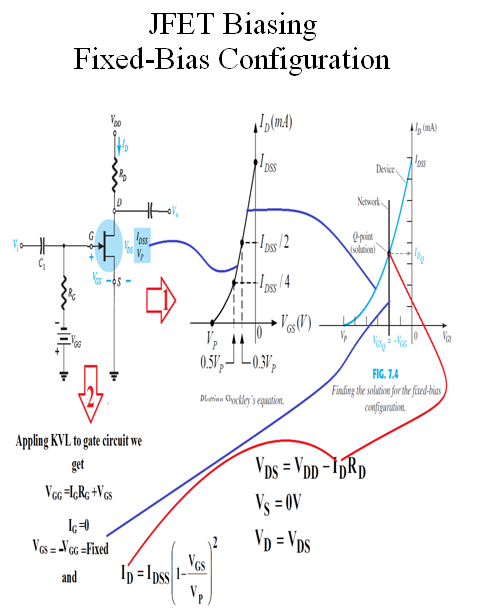 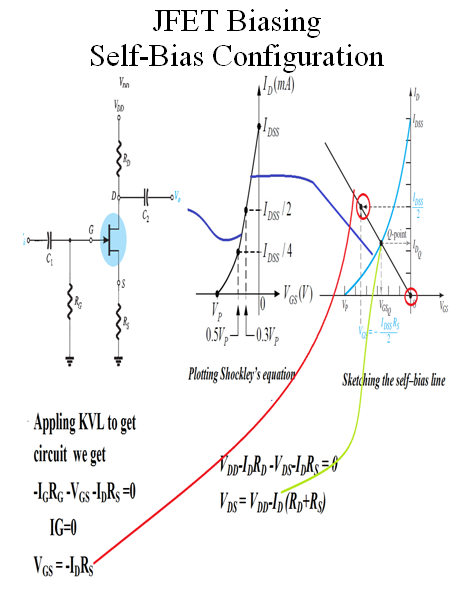 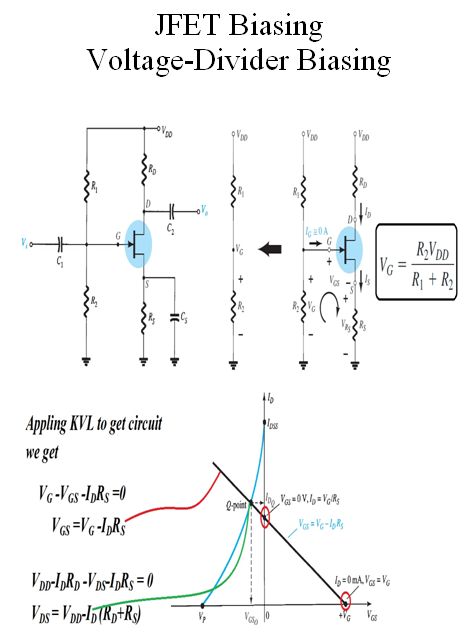 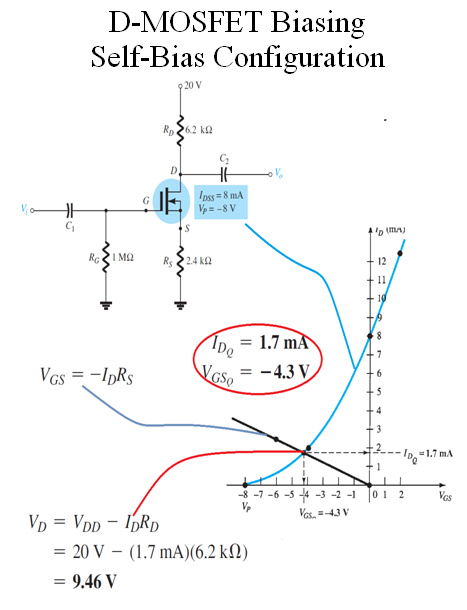 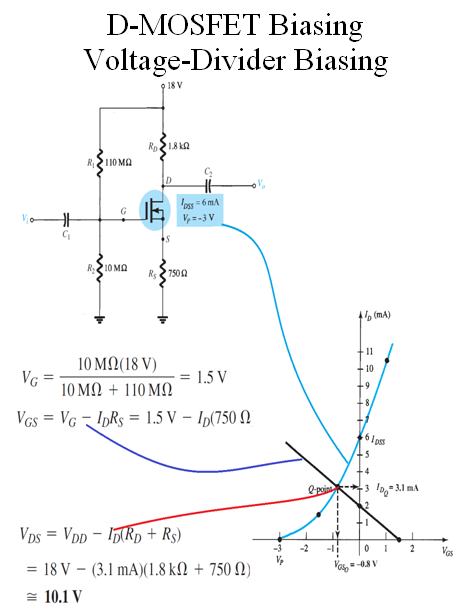 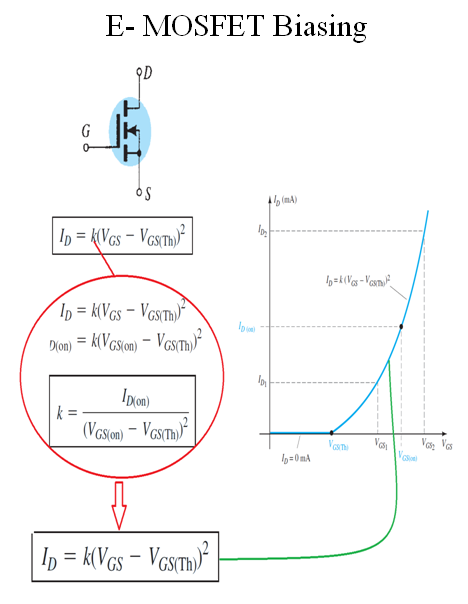 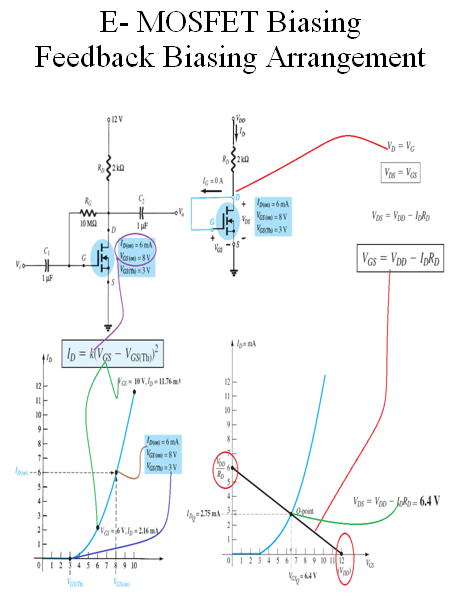 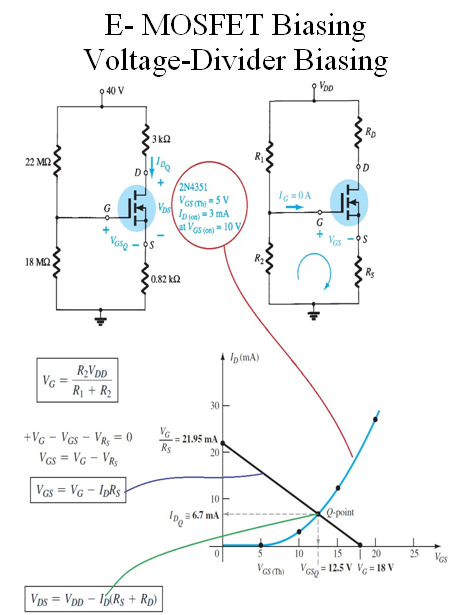 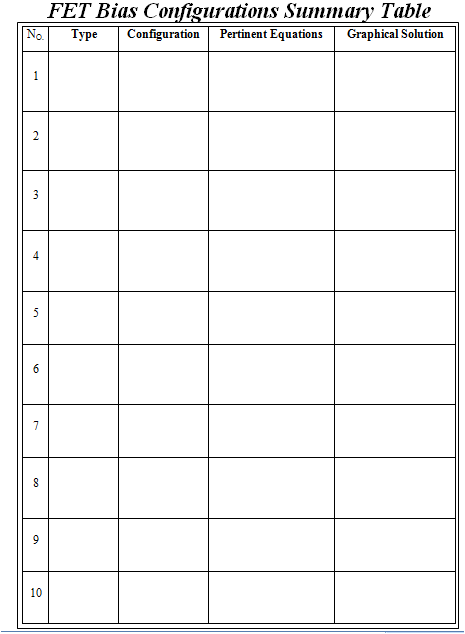 Thank you